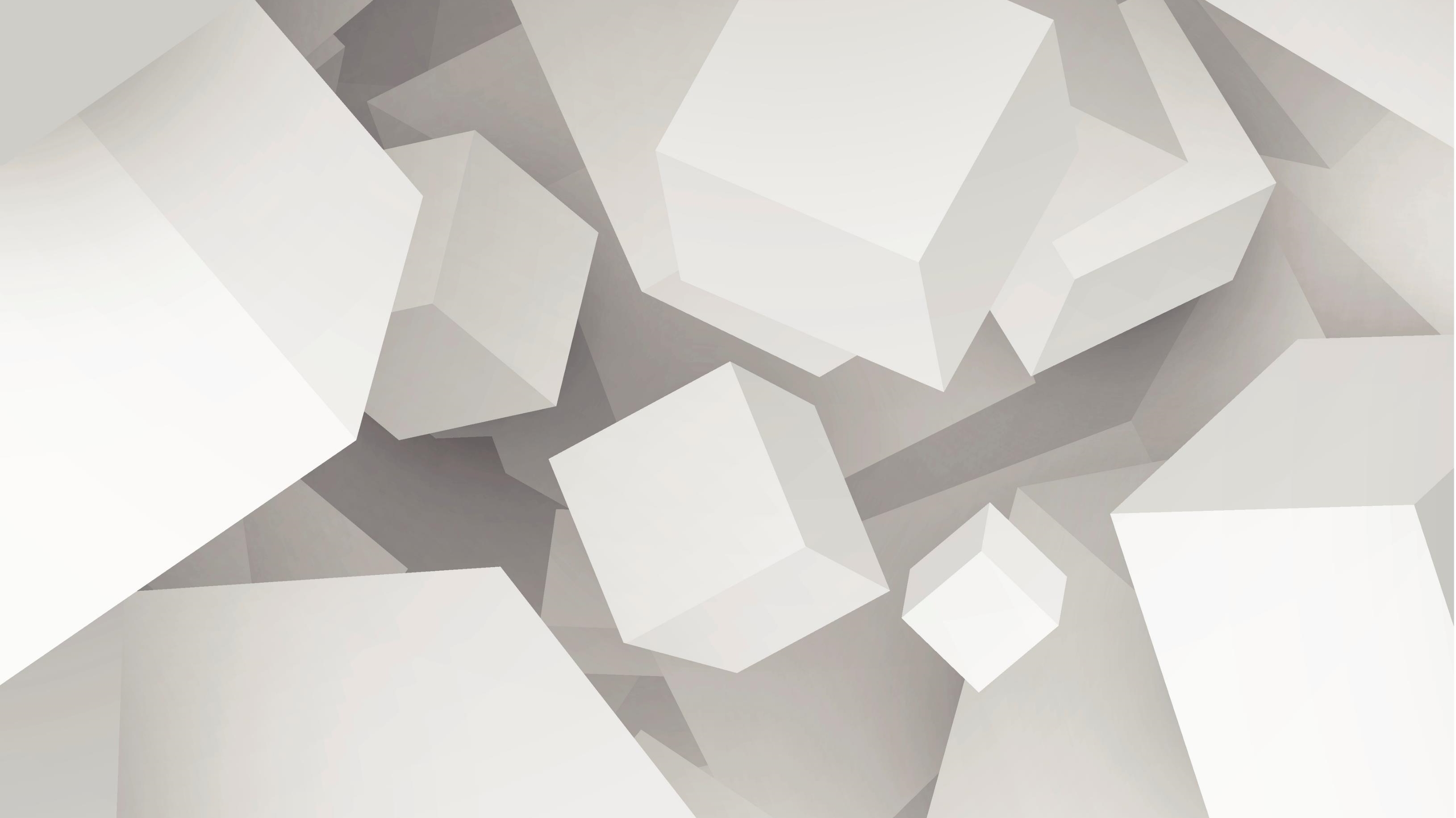 Sistem Kepartaian
Dwi Wahyu Handayani
Apa yang dimaksud dengan Partai politik ?
Partai politik adalah organisasi politik yang terdiri dari tiga anggota atau lebih yang bertujuan untuk memperoleh kekuasaan politik (Gabriel Almond, 1983)
Partai politik merupakan kumpulan orang-orang yang  mendasarkan ikatan pada kepentingan politik untuk memperjuangkan kursi-kursi politik dalam penyelenggaraan negara / pemerintahan (Maurice Duverger, 1986)
signifikansi Partai Politik
Partai Politik sebagai salah satu pilar dalam demokrasi, “lokomotif” dalam negara demokrasi, pencetak kader pemimpin bangsa, dan sebagai peserta dalam Pemilu
sistem kepartaian yang ada di dunia
Sistem satu partai, hanya ada satu partai dalam suatu negara, biasanya diterapkan dalam negara sosialis.
Sistem dua partai, hanya ada dua partai dalam suatu negara, ditujukan untuk kestabilan politik.
Sistem multipartai, banyak partai dalam suatu negara, pendirian partai tidak dibatasi.
Definisi sistem kepartaian
Pola interaksi partai-partai politik dalam membentuk dan menjalankan pemerintahan. Pola interaksi antarpartai politik tersebut ditentukan oleh jumlah partai politik dan tingkat penyebaran kursi antarpartai politik di parlemen. 
Douglas Rae (1968) mengidentifikasi sistem kepartaian berdasarkan tingkat penyebaran partai politik di parlemen atau fragmentasi partai politik di parlemen. Fragmentasi partai politik ini berdasar pertanyaan: apakah kekuatan politik terkonsentrasi pada satu partai politik, atau terbagi di antara banyak partai politik. Fragmentasi partai politik di parlemen itu ditentukan oleh dua variabel: jumlah kursi partai politik dan kekuatan relatif (perimbangan perolehan kursi). Maka ketemulah sistem satupartai, sistem duapartai, dan sistem multipartai.
Giovanni Sartori (1976) tidak hanya melihat jumlah partai politik hasil pemilu di parlemen, tetapi juga memperhatikan ukuran relatif masing-masing partai politik di parlemen. Ukuran relatif ini dicerminkan oleh raihan kursi partai politik di parlemen; dari sini diketahui relevansi partai politik dalam hubungan dengan pembentukan pemerintahan; selanjutnya partai-partai politik relevan akan membentuk pola hubungan konsensus atau konflik. 
Partai politik relevan ditentukan oleh dua penyaring, yaitu potensi berkoalisi dan potensi beroposisi. Pertama, partai politik yang memiliki potensi koalisi berada dalam posisi yang menentukan terbentuknya koalisi, dan kemungkinan menjadi salah satu mayoritas di parlemen. Kedua, partai politik yang memiliki potensi mengintimidasi apabila keberadaannya mempengaruhi taktik persaingan antarpartai politik, terutama ketika mampu mengubah arah persaingan.
Atas dua penyaring tersebut, Sartori membedakan empat sistem kepartaian: 1) sistem satupartai, apabila terdapat satu partai politik relevan; 2) sistem duapartai, apabila terdapat dua partai politik relevan; 3) sistem multipartai moderat, apabila terdapat tiga, empat, atau lima partai politik relevan, dan 4) sistem multipartai ekstrim, apabila terdapat enam atau lebih partai politik relevan.
Tujuan pemilu bukan sekadar menghasilkan orang-orang terpilih (output), yang kemudian menjadi anggota legislatif atau pejabat eksekutif. Lebih jauh dari itu, tujuan pemilu harus mencapai dampak politik yang diharapkan (outcome). Dampak politik tersebut bisa dilihat dari tiga sisi: (1) perwakilan politik, (2) integrasi politik, dan (3) efektivitas pemerintahan. Dalam perwakilan politik, pertanyaan pokoknya adalah bagaimana pemilu menghasilkan wakil-wakil rakyat yang benar-benar representatif, dalam arti mewakili keberadaan dan kepentingan rakyat yang memilihnya. Di sini terdapat empat model perwakilan: perwalian, delegasi, mandat, dan deskriptif. Model perwalian/mandat dihasilkan oleh sistem pemilu mayoritarian, sedangkan model delegasi/deskriptif dihasilkan oleh sistem pemilu proporsional. Dalam integrasi politik, pertanyaan pokoknya adalah bagaimana pemilu mampu mendorong integrasi politik, bukan sebaliknya menuju perpecahan sosial. Di sini sistem pemilu proporsional terbukti mampu mengatasi perpecahan sosial pasca-Perang Dunia II di Eropa, sebaliknya sistem pemilu mayoritarian menyebabkan perpecahan politik di negara-negara Afrika.
Dalam efektivitas pemerintahan, pertanyaan pokoknya adalah bagaimana pemilu menghasilkan pemerintahan efektif, dalam arti pemerintah (legislatif dan eksekutif) cepat dan tepat mengambil keputusan. Dalam sistem pemerintahan parlementer, berarti satu atau dua partai menguasai mayoritas parlemen, sedang dalam sistem presidensial, berarti presiden terpilih didukung mayoritas parlemen. Sistem pemilu mayoritarian cenderung menghasilkan pemerintahan efektif, karena sedikit partai politik masuk parlemen sehingga sedikit pula partai politik yang terlibat dalam pengambilan keputusan; sementara sistem pemilu proporsional cenderung menghasilkan pemerintahan tidak efektif karena banyaknya partai politik yang masuk parlemen sehingga banyak partai politik yang terlibat dalam pengambilan keputusan. Dengan demikian, dibandingkan dengan sistem pemilu mayoritarian, sistem pemilu proporsional lebih banyak memiliki nilai positif: lebih representatif, lebih bisa menjaga integrasi politik. Masalah umum yang dihasilkan sistem pemilu proporsional adalah terciptanya pemerintahan tidak efektif akibat banyak partai politik masuk parlemen, sehingga pengambilan keputusan tidak bisa cepat dan cenderung terdistorsi oleh lobi-lobi yang mengikis keutuhan rencana kebijakan.
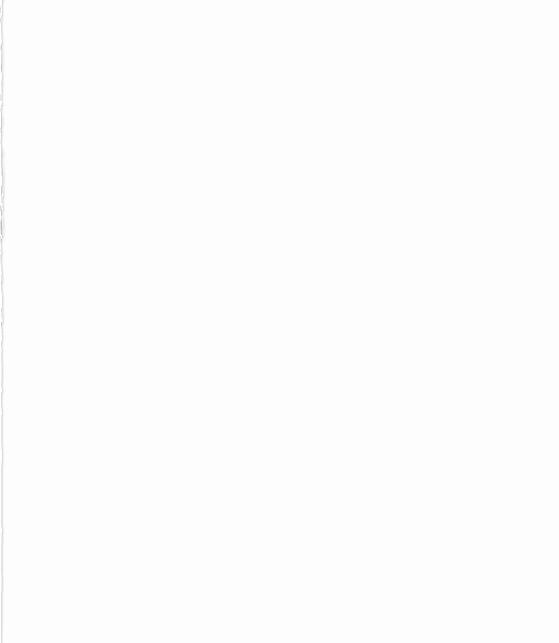 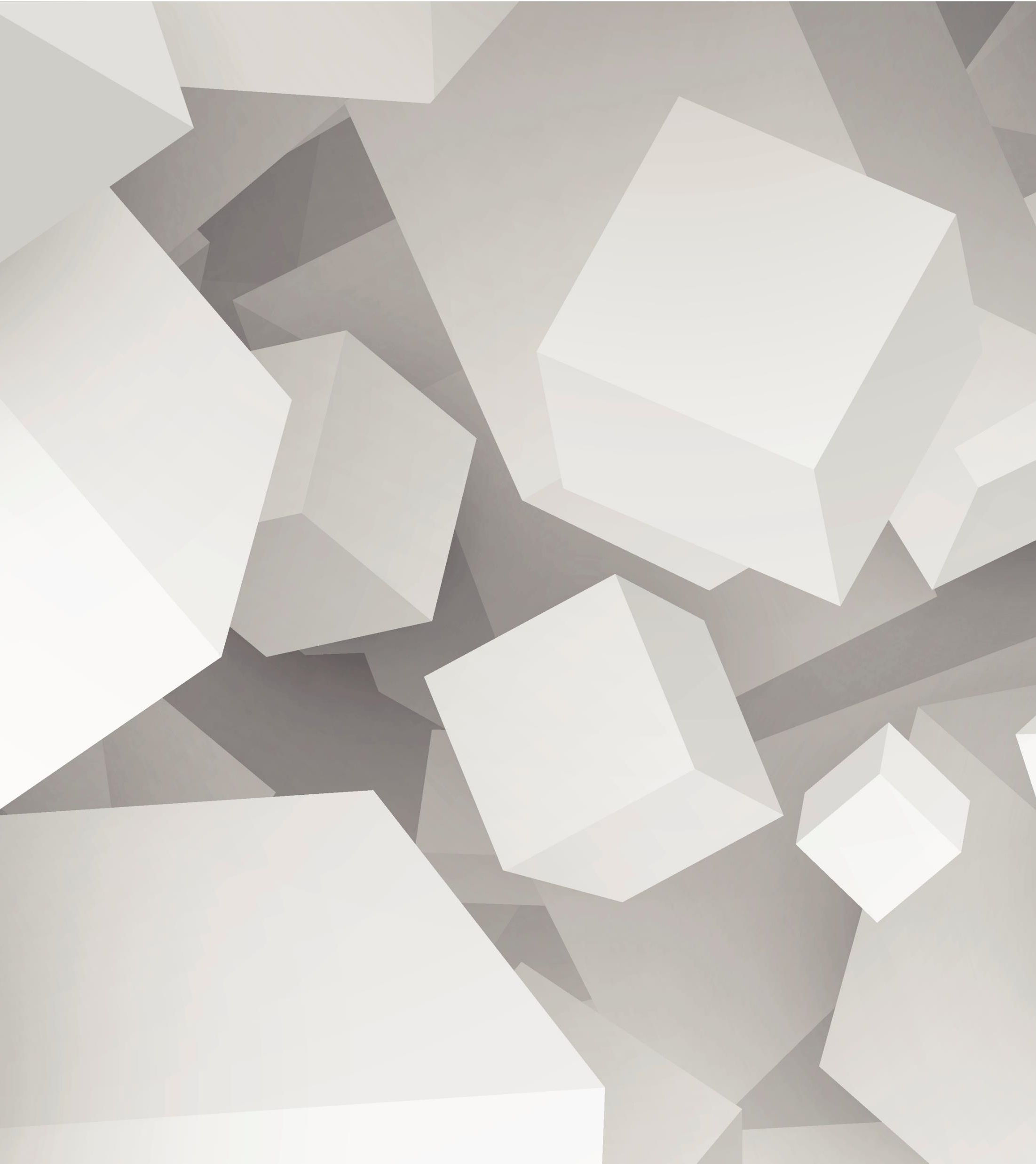 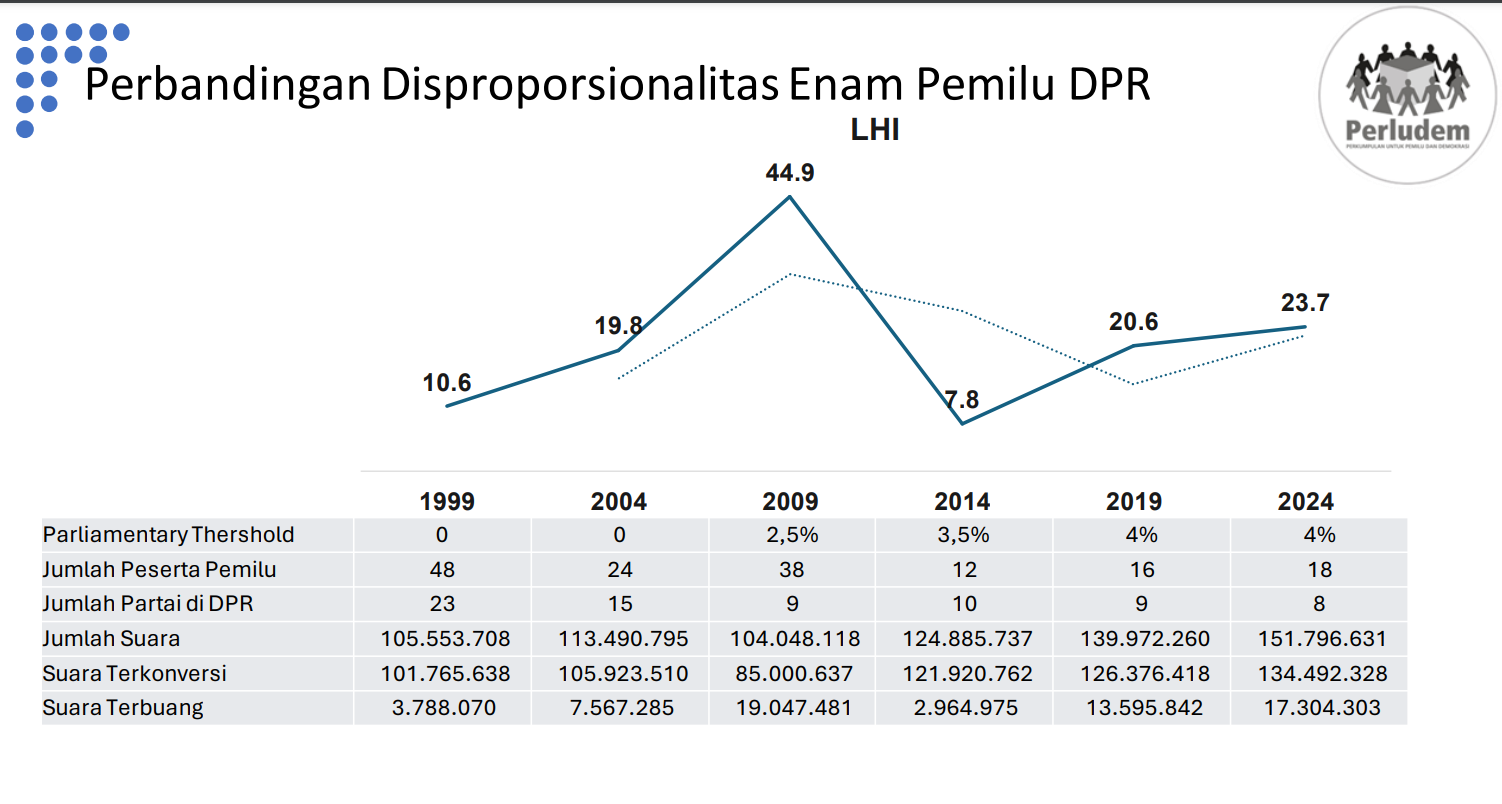